Unité 1. Leçon 10.Thème: Les lettres Н (ch,ph,kh).
Correction du devoir
Apprendre les mots nouveaux:
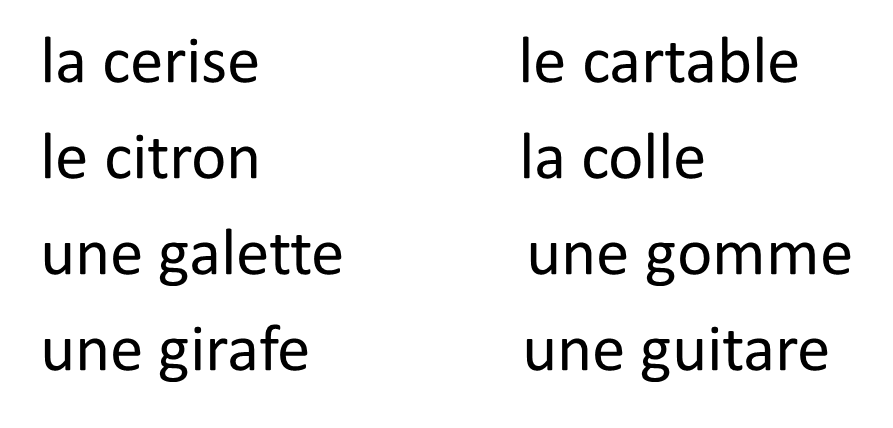 Apprenons à écrire et à prononcer les lettres.
Prononçons les syllabes…
Un peu de grammaire…..
Apprenons le virelangue!
Ecoutons et chantons!
Regardez et trouvez cinq animaux avec le son [ʃ]
la vache
la chèvre
le chien
le cheval
le chat
1. Trouvez et montrez les dessins si vous entendez le son  [f] .
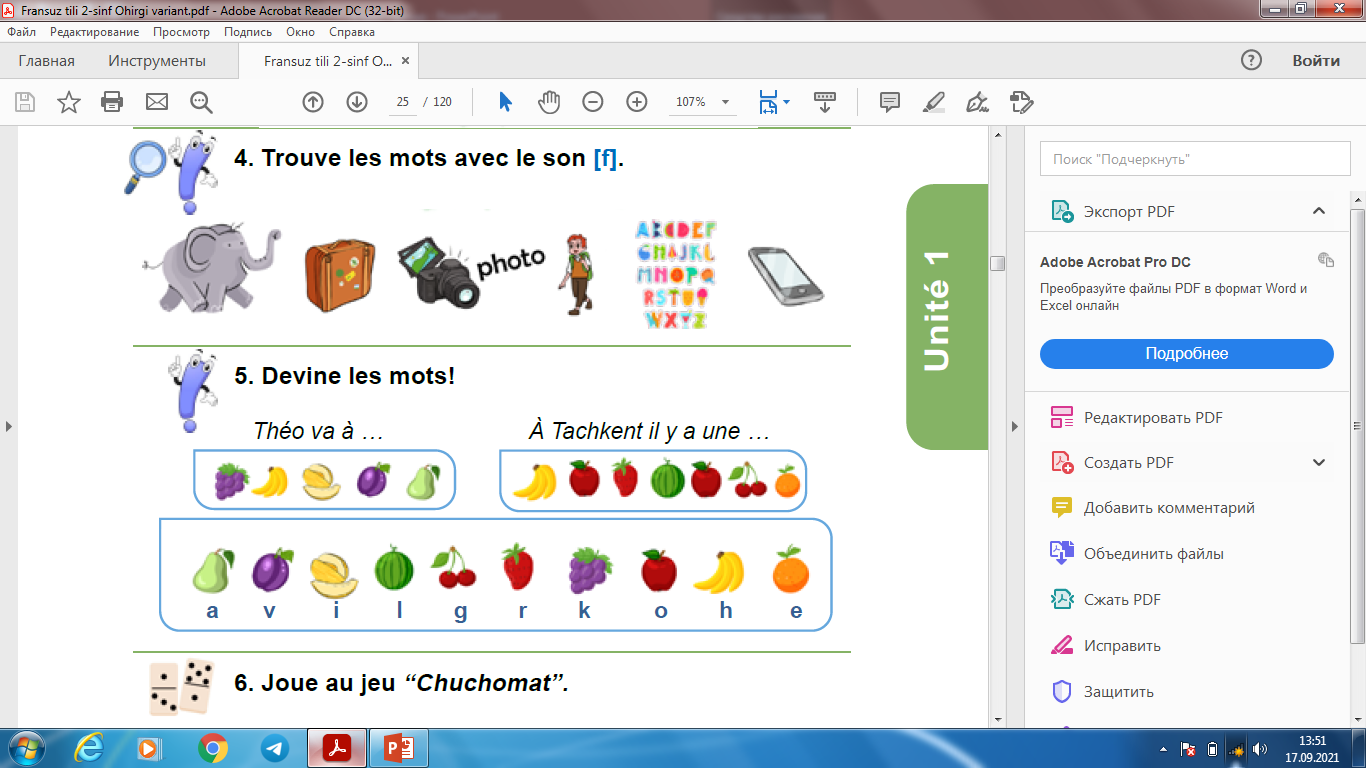 L’élèphant          la valise            le photo        le fils       l’alphabet  le téléphon
Devinez les mots!
Khiva
horloge
Devoir à la maisonRegardez les images et completez les mots!